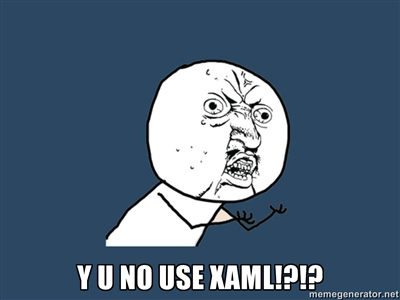 Getting Started with XAML
Silverlight, WPF, and Windows 8
What we’ll probably cover
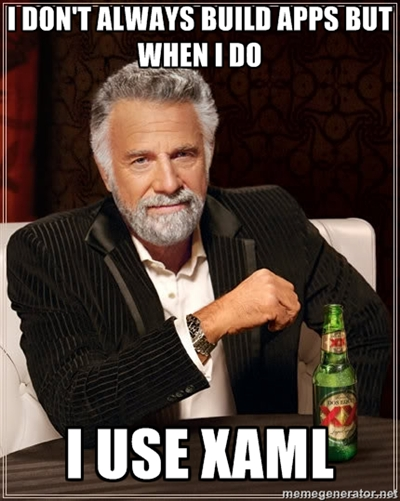 XAML basics
The property system
Layout
Input
Binding
Threading concerns
Anything you ask about and we have time to dive into
Who this is for
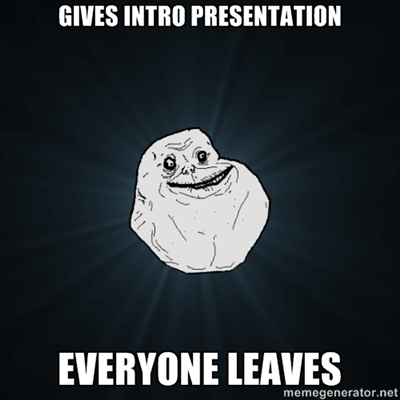 Developers completely new to XAML (WPF/Silverlight/Win8)
Experienced XAML devs can stay for entertainment value, but there’s not much new for them
People just trying to avoid going to HTML sessions
Your time is valuable
Why learn XAML?
Reusable skill
Applies to Windows Phone, WPF, Silverlight, Windows 8 (C#, VB and C++) and even .NET Micro Framework
It helps make app dev easier
It’s interesting
It has a future in Windows 8 too
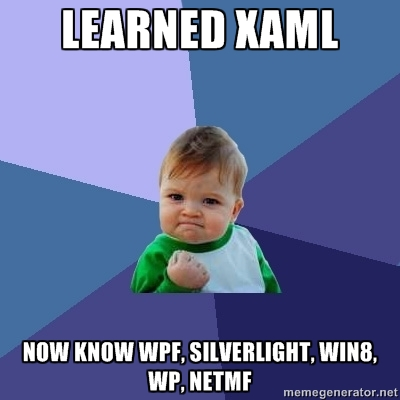 XAML is important in Windows 8
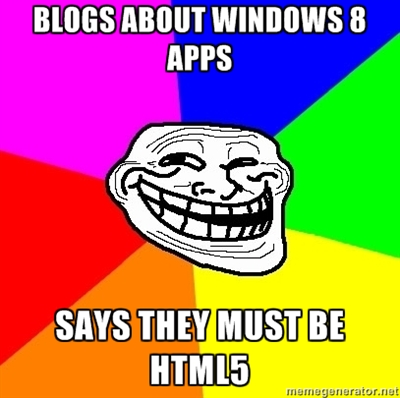 HTML/JS/CSS, XAML C#/VB, XAML C++ all on equal footing
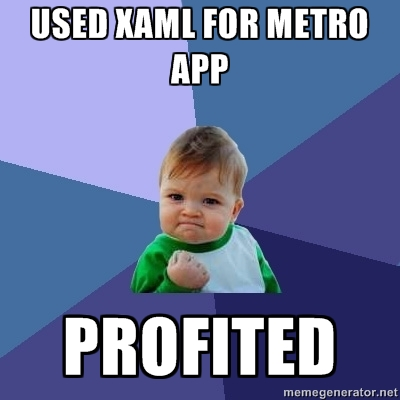 What we won’t cover
Demos of Windows 8 itself
We’re a couple weeks too early for that
I’ll talk to commonalities and differences
HTML, CSS, JavaScript and other things that give me a headache
Where to find help
Our Community Sites
silverlight.net
windowsclient.net
asp.net  
dev.windows.com 
MSDN: msdn.microsoft.com
My Blog: 10rem.net
Will include any updated source/examples
Twitter: @pete_brown
Mail pete.brown@microsoft.com
End of deck(and memes)